Physical properties of halogens
Can you complete the table?
Group 7 elements properties
Monday, 04 January 2016
Group 7 (the Halogens) elements properties
	
understand reasons for the trends in melting and boiling temperatures, physical
state at room temperature, and electronegativity for Group 7 elements
understand reasons for the trend in reactivity of Group 7 elements down the group
understand the trend in reactivity of Group 7 elements in terms of the redox reactions of Cl2, Br2 and I with halide ions in aqueous solution, followed by the addition of an organic solvent
be able to make predictions about fluorine and astatine and their compounds, in terms of knowledge of trends in halogen chemistry
the disproportionation reaction of chlorine with water and the use of chlorine in water treatment
the disproportionation reaction of chlorine with cold, dilute aqueous sodium hydroxide to form bleach
the disproportionation reaction of chlorine with hot alkali
reactions analogous to those specified above
What are the halogens?
The halogens are the elements in Group 7 of the periodic table.
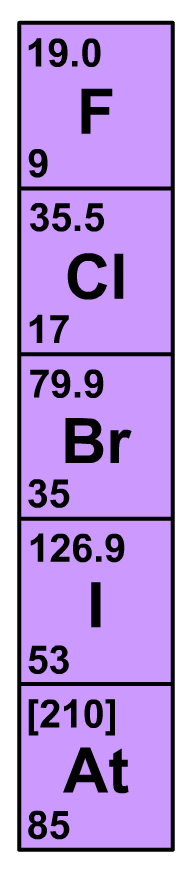 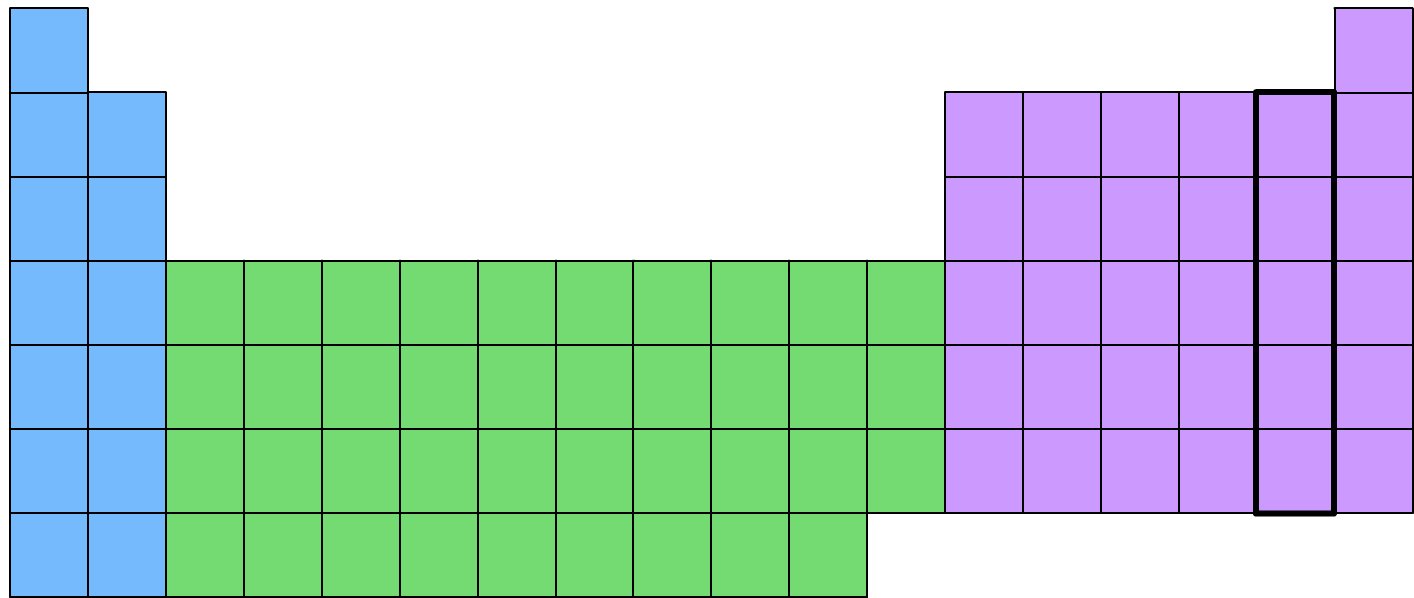 The name halogen comes from the Greek words for salt-making.
Why are they called the ‘halogens’?
Halogens are very reactive non metals.
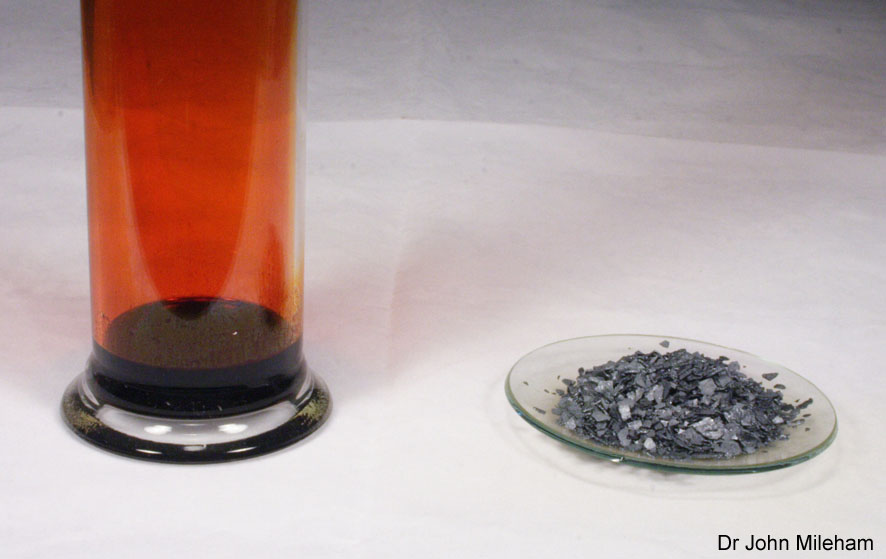 They are all toxic or harmful because they are so reactive. Before antiseptics, iodine was used to clean wounds as it is harmful to all things, including bacteria.
They are also never found free in nature because of their reactivity – they are found as compounds with metals.
These halogen-metal compounds are salts, which give halogens their name – ‘halo-gen’ means ‘salt-former’.
[Speaker Notes: Photo credit: Dr John Mileham
Liquid bromine in a jar on the left, iodine on the right.]
Boiling Points
How do boiling points change as we descend group 7?
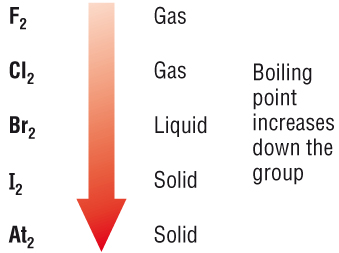 Why?
Boiling Points
Why do boiling points increase we descend group 7?
What forces make Bromine a liquid?
What happens to the number of electrons as we descend Group 7?
More electrons means stronger…
…Van der Waals forces.
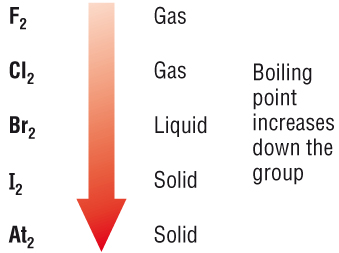 Trends in boiling point
Halogen molecules increase in size down the group. This leads to greater van der Waals forces between molecules, increasing the energy needed to separate the molecules and therefore higher melting and boiling points.
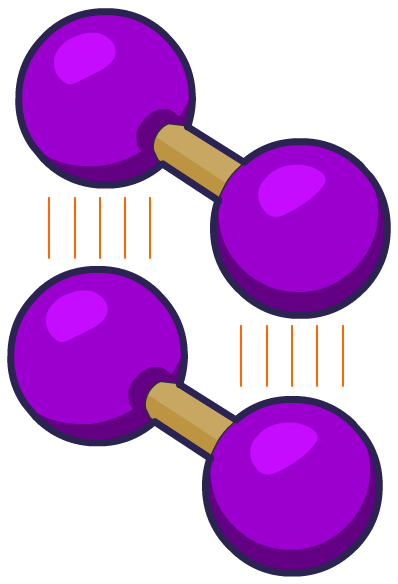 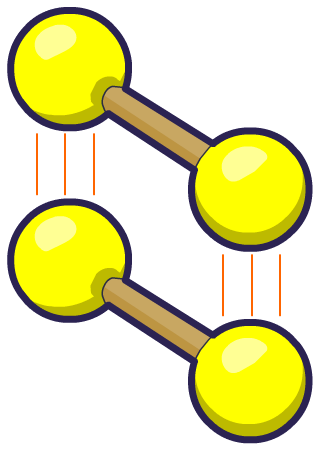 van der Waals forces
fluorineatomic radius = 42 × 10-12 mboiling point =  -118 °C
iodine atomic radius = 115 × 10-12 mboiling point = 184 °C
[Speaker Notes: Teacher notes
See the ‘Bonding and Intermolecular Forces’ presentation for more information about van der Waals forces.]
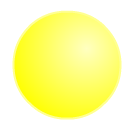 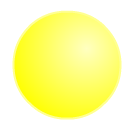 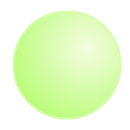 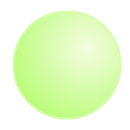 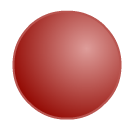 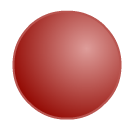 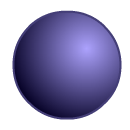 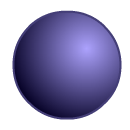 What is the physical state of the halogens?
The melting and boiling points of the halogens increase down the group, as the molecules become bigger.
Halogen
Melting point (°C)
Boiling point (°C)
State at room temperature
Relative size
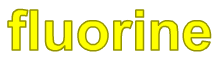 -220
-118
gas
-101
-34
gas
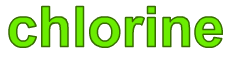 -7
59
liquid
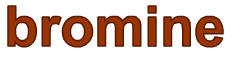 114
184
solid
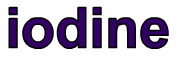 Electron Configuration
What are the electron configurations of the halogens?
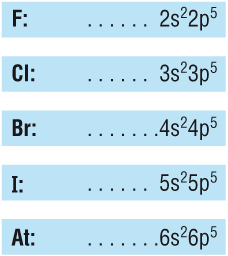 Electron Configuration
Each halogen is one electron short of a noble gas configuration.
They are very good at loosing/gaining an electron.
This makes them very strong oxidising/reducing agents.
Reactivity increases/decreases as we descend the group
Reactivity
Why does reactivity increase as we descend group 7?
To react the atom must form an ion(write a half equation)
Cl2(g) + 2e-  2Cl-(g) 
So the tendency to gain an electron must be lower as we descend the group.
WHY?
Reactivity
Why does the tendency to gain an electron reduce as we descend the group?
Number of protons increases!!!
BUT this is outweighed by:
Increasing atomic radius
Increasing electron shielding
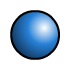 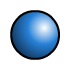 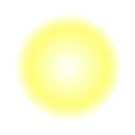 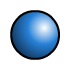 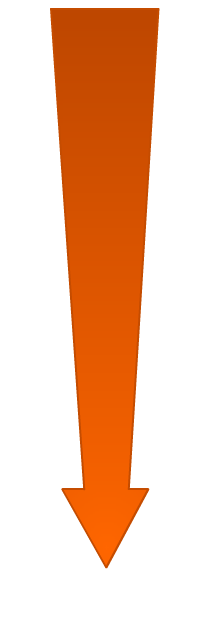 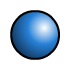 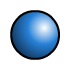 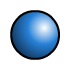 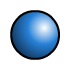 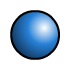 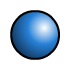 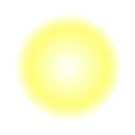 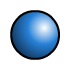 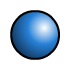 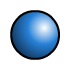 decrease in reactivity
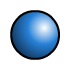 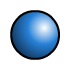 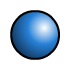 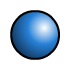 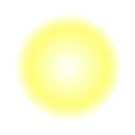 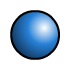 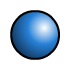 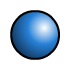 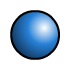 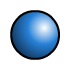 How does electron structure affect reactivity?
The reactivity of alkali metals decreases going down the group. What is the reason for this?
The atoms of each element get larger going down the group.
F
This means that the outer shell gets further away from the nucleus and is shielded by more electron shells.
Cl
The further the outer shell is from the positive attraction of the nucleus, the harder it is to attract another electron to complete the outer shell.
Br
This is why the reactivity of the halogens decreases going down group 7.
Trends in electronegativity
Electronegativity of the halogens decreases down the group due to an increase in atomic radius.
Increased nuclear charge has no significant effect because there are more electron shells and more shielding. Iodine atoms therefore attract electron density in a covalent bond less strongly than fluorine.
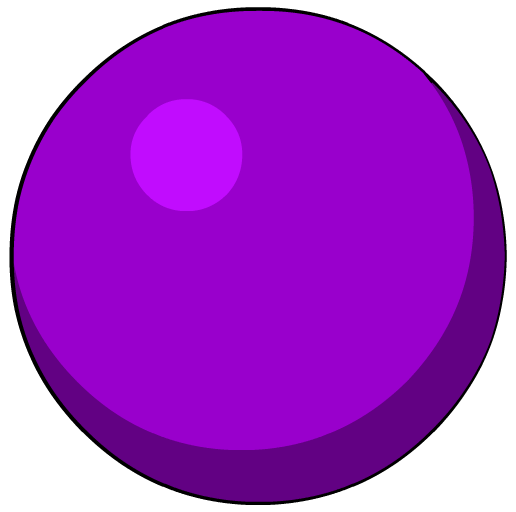 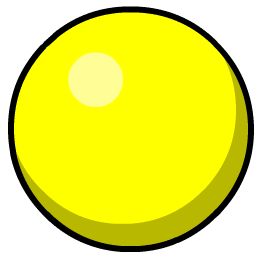 fluorineatomic radius = 42 × 10-12 melectronegativity = 4.0
iodineatomic radius = 115 × 10-12 melectronegativity = 2.5
[Speaker Notes: Teacher notes
See the ‘Bonding and Intermolecular Forces’ presentation for more information about electronegativity and its relationship to atomic radius and shielding.]
Astatine
The name astatine comes from the Greek word for unstable.
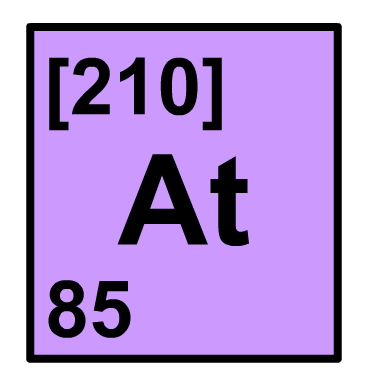 Astatine exists in nature in only very tiny amounts. It is estimated that only 30 grams of astatine exist on Earth at any one time. This is because it is radioactive, and its most stable isotope (210At) has a half-life of only 8 hours.
It was first made artificially in 1940, by bombarding 209Bi with a-radiation. 
What do you predict for these properties of astatine?
colour
state at room temperature
electronegativity.
[Speaker Notes: Teacher notes
The square brackets around the mass number for astatine indicate that this is the atomic mass of the most stable isotope.

Astatine is the rarest naturally-occurring element.

The properties of astatine: black (presumed), solid at room temperature (presumed), Pauling electronegativity of 2.2]
Group 7 (the Halogens) elements properties
	
understand reasons for the trends in melting and boiling temperatures, physical
state at room temperature, and electronegativity for Group 7 elements
understand reasons for the trend in reactivity of Group 7 elements down the group
understand the trend in reactivity of Group 7 elements in terms of the redox reactions of Cl2, Br2 and I with halide ions in aqueous solution, followed by the addition of an organic solvent
be able to make predictions about fluorine and astatine and their compounds, in terms of knowledge of trends in halogen chemistry
the disproportionation reaction of chlorine with water and the use of chlorine in water treatment
the disproportionation reaction of chlorine with cold, dilute aqueous sodium hydroxide to form bleach
the disproportionation reaction of chlorine with hot alkali
reactions analogous to those specified above
Practical
On worksheet

Note some differences to equipment

Hexane (or cyclohexane) must be stoppered in test tubes when not been used.

Answer questions at bottom page
[Speaker Notes: Page 129 – 129 advanced level chemistry text book]
The Halogens: Recognising them
The halogens form solutions with different colours. A colour change will show if a reaction has taken place.
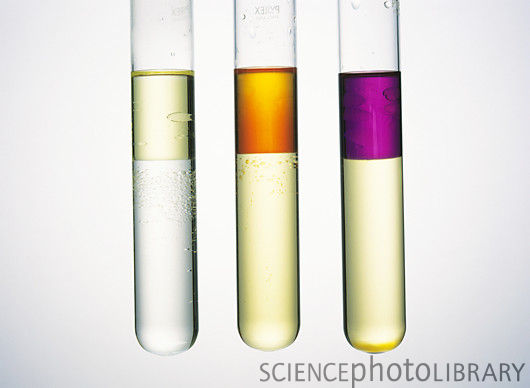 If you shake the reaction mixture with an organic solvent it can help distinguish between halogens that have reacted
Displacement of halogens
sodiumchloride
sodiumfluoride
+
+
fluorine

chlorine
+
+
F2
2NaCl

2NaF
Cl2
If a halogen is added to a solution of a compound containing a less reactive halogen, it will react with the compound and form a new one.
This is called displacement.
A more reactive halogen will always displace a less reactive halide from its compounds in solution.
Halogen displacement reactions
Cl2 + 2e-  2Cl-
2Br-  Br2 + 2e-
Halogen displacement reactions are redox reactions.
Cl2 + 2KBr ® 2KCl + Br2
To look at the transfer of electrons in this reaction, the following two half equations can be written:
What has been oxidized and what has been reduced?
Chlorine has gained electrons, so it is reduced to Cl- ions.
Bromide ions have lost electrons, so they have been oxidized to bromine.
[Speaker Notes: Teacher notes
See the ‘Redox Reactions’ presentation for more information about redox reactions.]
Displacement reactions: summary
salt
potassiumchloride
potassiumbromide
potassiumiodide
halogen
chlorine
bromine
iodine
The reactions between solutions of halogens and metal halides (salts) can be summarised in a table:
2KCl + Br2
2KCl + I2
no reaction
2KBr + I2
no reaction
no reaction
Group 7 (the Halogens) elements properties
	
understand reasons for the trends in melting and boiling temperatures, physical
state at room temperature, and electronegativity for Group 7 elements
understand reasons for the trend in reactivity of Group 7 elements down the group
understand the trend in reactivity of Group 7 elements in terms of the redox reactions of Cl2, Br2 and I with halide ions in aqueous solution, followed by the addition of an organic solvent
be able to make predictions about fluorine and astatine and their compounds, in terms of knowledge of trends in halogen chemistry
the disproportionation reaction of chlorine with water and the use of chlorine in water treatment
the disproportionation reaction of chlorine with cold, dilute aqueous sodium hydroxide to form bleach
the disproportionation reaction of chlorine with hot alkali
reactions analogous to those specified above
Chlorine in water
	Chlorine is slightly soluble in water and will react to form a mixture of two acids:
Chlorine + Water  Chloric (I) acid + Hydrochloric acid
Cl2(aq) + H2O(l)  HClO(aq) + HCl(aq)
	
Calculate the oxidation states of Chlorine in each place.
Cl2(aq) 	0
HClO(aq)	+1	chloric(I) acid	(Cl oxidised)
HCl(aq)	-1	hydrochloric acid (Cl reduced)
What sort of reaction is this?
Disproportionation 
Why?
Reaction of chlorine with water
Chlorine is used to purify water supplies because it is toxic to bacteria, some of which can cause disease. Adding it to water supplies is therefore beneficial for the population.
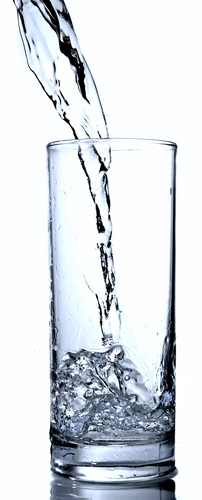 However, chlorine is also toxic to humans, so there are risks associated with gas leaks during the chlorination process. There is also a risk of the formation of chlorinated hydrocarbons, which are also toxic.
Chlorination of drinking water raises questions about individual freedom because it makes it difficult for individuals to opt out.
[Speaker Notes: Photo credit: Danvlchenko Iaroslav / Shutterstock.com

Teacher notes
Addition of fluoride to drinking water is also carried out in certain areas and there are debates about extending the practice. The main benefit is reduction of tooth decay. However, fluoride can cause dental fluorosis (flecks of white in the teeth which can turn brown) and critics have linked it to other, more serious, health problems.]
Chlorine in Sodium Hydroxide (aq)
This is how household bleach is made:
Cl2(aq) + 2NaOH(aq)  NaCl(aq) + NaClO(aq) + H2O(aq)


Calculate the oxidation states of Chlorine in each place.
Is this a disproportionation reaction?
Cl2(aq) 	0
NaCl(aq)	-1	 (Cl reduced)
NaClO(aq)	+1	 (Cl oxidised)
(NaClO = sodium (I) chlorate, common household bleach)
Disproportionation reaction of chlorine with hot alkali
On heating the chlorate (I) ions disproportionate to chlorate (V) and chloride ions:
3ClO- (aq) + 2NaOH(aq)  ClO3- (aq) + 2Cl- (aq)
		+1				+5           -1
Disproportionation reaction of chlorine with hot alkali
What is the overall equation for the reaction of chlorine with hot sodium hydroxide?

3Cl2 (g) + 6OH- (aq)  ClO3 (aq) + 5Cl- (aq) + 3H2O (l)

Bromine and iodine react in a similar way to chlorine with alkalis.
Group 7 (the Halogens) elements properties
	
understand reasons for the trends in melting and boiling temperatures, physical
state at room temperature, and electronegativity for Group 7 elements
understand reasons for the trend in reactivity of Group 7 elements down the group
understand the trend in reactivity of Group 7 elements in terms of the redox reactions of Cl2, Br2 and I with halide ions in aqueous solution, followed by the addition of an organic solvent
be able to make predictions about fluorine and astatine and their compounds, in terms of knowledge of trends in halogen chemistry
the disproportionation reaction of chlorine with water and the use of chlorine in water treatment
the disproportionation reaction of chlorine with cold, dilute aqueous sodium hydroxide to form bleach
the disproportionation reaction of chlorine with hot alkali
reactions analogous to those specified above
Questions, based on practical
What is the order of ability of halogens to gain an electron?
Cl>Br>I 

2. Explain the order in question 1 in terms of atomic radius and nuclear charge.

	A chlorine atom has the smallest radius so the outer orbital is closest to the nucleus and the outer electrons are attracted the most. Chlorine also has the least electron shielding. This is all despite chlorine having the smallest nuclear charge. So as you move down the halogen group, the atomic radius increases as does the electron shielding and the halogens become less able to attract and gain an extra electron to form a halide ion.
3. Give the equation for the reaction between chlorine and potassium iodide including state symbols.
Cl2(aq) + 2KI(aq)       I2(aq/s) + 2KCl(aq)

4. Now write the ionic equation for the reaction in question 3. 
Cl2 + 2I-    I2 + 2Cl-
5. Predict the reaction between: 
chlorine and potassium astatide;
astatine and potassium iodide.

(a) Cl2 + 2KAt  At2 + 2KCl 
	Black solid formed; chlorine is more reactive than astatine.

(b) No reaction as astatine is less   reactive than iodine.
Group 7 (the Halogens) elements properties
	
understand reasons for the trends in melting and boiling temperatures, physical
state at room temperature, and electronegativity for Group 7 elements
understand reasons for the trend in reactivity of Group 7 elements down the group
understand the trend in reactivity of Group 7 elements in terms of the redox reactions of Cl2, Br2 and I with halide ions in aqueous solution, followed by the addition of an organic solvent
be able to make predictions about fluorine and astatine and their compounds, in terms of knowledge of trends in halogen chemistry
the disproportionation reaction of chlorine with water and the use of chlorine in water treatment
the disproportionation reaction of chlorine with cold, dilute aqueous sodium hydroxide to form bleach
the disproportionation reaction of chlorine with hot alkali
reactions analogous to those specified above